Такие разные праздники.
Лаврентьева Т.А.
Виды праздников
Профессиональные  отмечаются людьми всех профессий
Народные
отмечаются всеми людьми , независимо от национальной принадлежности и религии
СЕМЕЙНЫЕ
ГОСУДАРСТВЕННЫЕ 
УСТАНАВЛИВАЮТСЯ УКАЗОМ  ПРЕЗИДЕНТА  РФ
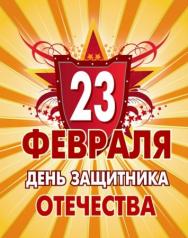 Государственные

 
Профессиональные


Народные
23 февраля - День защитника Отечества
12 июня - День России
18 марта – День работников торговли
7 мая – День радио
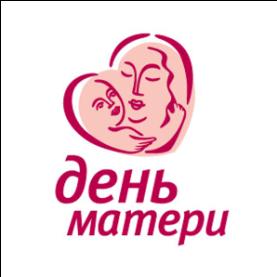 15 мая – Международный день семьи
27 августа – День кино
29 ноября – День Матери
Государственные


Профессиональные




Народные
1 мая – Праздник Весны и труда
22 августа – День Государственного флага России
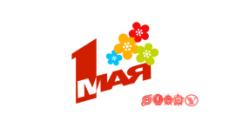 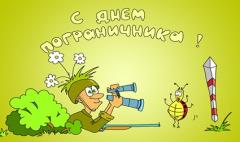 12 апреля – День Космонавтики
 28 мая – День пограничника
24 мая – День славянской  письменности и культуры
18 мая – Международный день музеев
1 сентября – День Знаний
27 марта – Международный день театра
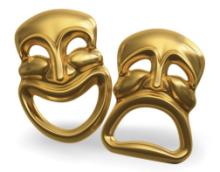 Государственные




Профессиональные




      Народные
9 мая – День Победы
12 декабря – День Конституции
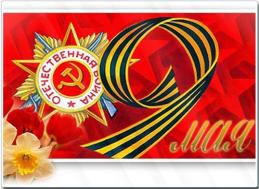 30 апреля – День Пожарной охраны
5 октября – День учителя
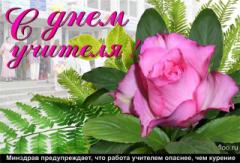 5 июня - Всемирный день охраны окружающей среды
1 апреля – День смеха
1 июня – Международный день защиты детей
1 октября – Международный день музыки
народные
8 июля- День семьи, любви и верности
15 марта - Всемирный день защиты потребителя
25 января- День студента
профессиональные
13 января - День российской печати
10 февраля - День дипломатического работника
17 июля – День металлурга
профессиональные
10 марта - День архивов
25 октября – День таможенника
12 января – День работников прокуратуры РФ
Праздник Севера
Коллекция значков праздника Севера
День рыбака
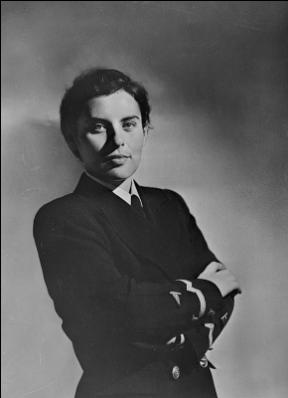 Памятник рыбакам и кораблям, погибшим при защите советского Заполярья в годы Великой Отечественной войны
День рОССИИ
В 1994 году первый Президент России Борис Ельцин своим Указом придает 12 июня государственное значение — День принятия декларации о государственном суверенитете России.
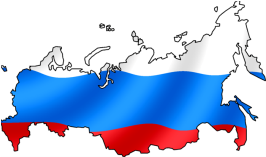 Символы России